ARROWS s.p.a.
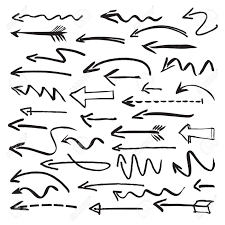 3B ISTITUTO MIGLIARA
ALESSANDRIA
DESCRIZIONE AZIENDA: LA ARROWS SPA è UN’AZIENDA DI TRASPORTI NAZIONALI, CHE SI PROPONE COME VELOCE E AFFIDABILE. GLI AZIONISTI SONO GLI AUTISTI STESSI CHE HANNO DECISO DI LAVORARE INSIEME ED ESSERE IMPRENDITORI DI SE STESSI. OVVIAMENTE I RISCHI DEL MESTIERE SONO LEGATI AGLI IMPREVISTI STRADALI (INCIDENTI, TRAFFICO, DEVIAZIONI DI PERCORSO, GUASTI AI MEZZI), ALLA CONCORRENZA DI AZIENDE Più GRANDI, AI PROBLEMI DI RELAZIONI COI CLIENTI, AI FURTI DI MEZZI E/O MERCI.PERCIò SI PRESENTA COME UN’IMPRESA RISCHIOSA, IN CUI L’ARGINARE I POSSIBILI DANNI è STRATEGICO PER IL BUON ANDAMENTO DELLA GESTIONE.
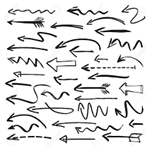 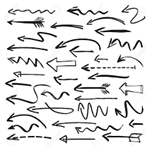 Conclusioni
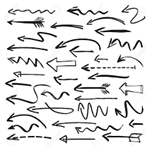 Questa simulazione ci ha dimostrato come occuparsi del ‘rischio’ sia una vera e propria attività professionale, con specifiche competenze.
Sembra facile poter prevedere i futuri danni conoscendo la propria azienda, ma non è sempre così.
Si capisce perché esiste il ruolo del Risk Manager e alcune imprese richiedono la consulenza di un agente assicuratore esperto del settore della propria azienda.
Senza dimenticare che esistono alcuni tipi di rischio, calcolabili ma non proprio contenibili: quelli connessi all’attività tipica aziendale.